Should we worry about what we eat?
Opinion Mini-Unit
Jean Wolph, Louisville Writing Project

Lessons adapted from materials developed by he National Writing Project i3 College Ready Writers Program, funded by the Department of Education.
In this unit, we will read about an issue, examine the facts, and make a claim.  The responses we compose will help better prepare us for the writing portion of the End of Course assessment.
Claim:  A statement of opinion that others can either agree with or disagree with
Writer’s Notebook (Day 1): What does the National Center for Health statistics say about kids’ sizes?  What do you think about these facts and statistics?
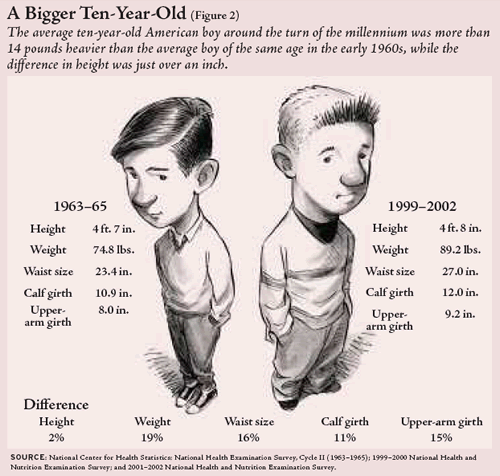 Turn and talk.

Then stop 
and write.
Draw evidence from literary or informational texts to support analysis, reflection, and research. 
 (Writing Standard 9)
Sample Student Response
The chart is claiming that American kids are getting bigger.  They are a little taller, but a lot heavier. It’s 12 years later now.  I wonder if boys weigh even more or whether they are the same. And I wonder if anyone is doing anything about this.  

Where do you see the writer explaining what the chart shows?
Where do you see the writer telling what he thinks about this information?

Did you do both of these moves as a writer?  If not, try again!
Writer’s Notebook (Day 2):Add to or revise your Day 1 entry by using the words “For example, . . .” and then refer to the chart for specific information.  Try to show the difference between “then” and “now.”  Add a signal phrase that shows where this information came from.
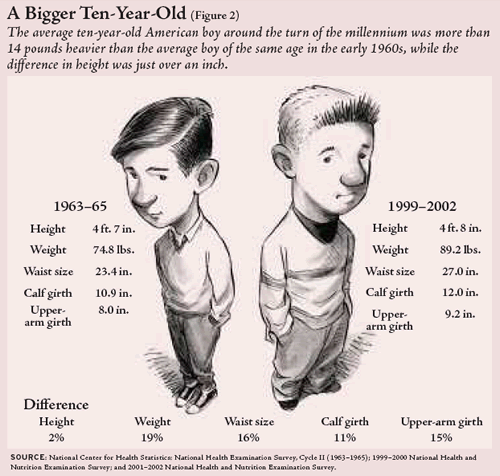 Integrate information into the text selectively to maintain the flow of ideas, avoiding plagiarism and following a standard format for citation.  
(Writing Standards 8)
Write and edit work so that it conforms to the guidelines in the MLA style manual) appropriate for the discipline and writing type.  (LS 3-a)
Sample Student Response:  OVERVIEW OF THE ISSUE
The National Center for Health Statistics says that American kids are getting bigger.  They are a little taller.  For example, from the 1960s to 2002, 10-year-old boys got an inch taller.  That might not seem like very much.  They have gotten a lot heavier, however. The chart shows that after 40 years, 10-year-old boys are 14.5 pounds heavier.  In addition, their arms and legs are an inch bigger, and their waists are almost 4 inches bigger. 

Where do you see the writer using words like “For example, . . .” to introduce specific information?
Where do you see the writer showing the difference between “then” and “now”?
Where do you see the writer showing us where this information came from?

Did you do each of these moves in your writing?  If not, try again!
Sample Student Response, cont. / Here’s what I am thinking about this issue:
It’s 12 years later now.  I wonder if kids are still getting bigger and bigger.  And if so, I wonder who is doing anything about it.   

Add a line like this:

	A question some people raise is __________.Fill in your own question.  
		Example: what should be done about childhood obesity?
Day 3:  A text with an answerIn 2012, more than one third of children and teens were overweight , according to the Center for Disease Control.  Poor eating habits make even more kids at risk of health problems as adults.  That’s why First Lady Michelle Obama has started a LET’S MOVE campaign to end childhood obesity in one generation.
Obese:

over-weight
Day 3:  Watch the video.  Jot down facts you hear in Column 1.  Afterward, we’ll take time to add our reactions in Column 2.
Gather relevant information from multiple authoritative print and digital sources, using advanced searches effectively; assess the usefulness of each source in answering the research question; integrate information into the text selectively to maintain the flow of ideas, avoiding plagiarism and following a standard format for citation.  (Writing Standards 8)
https://www.youtube.com/watch?v=68_QUvTedc8
Show minutes 5:59 to 15:08.  Watch it twice.
What did 
you record?
Some Key Points You Might Have Captured
It says: 
Too many kids don’t eat right.
They are at risk of preventable diseases, like diabetes, heart disease, and cancer.
Treating these diseases costs a lot of money.
Government is trying to help kids be more active and eat more healthy food.
Schools are giving kids time to be more active and to learn about healthy eating.
Because of a new law, school lunches have fewer calories, less fat, less salt, and less sugar.
“If we really work together, we can reverse these trends,” says Mrs. Obama.  “If you learn these habits early, you can carry them throughout the rest of your lives.”
“We are trying to end the epidemic of childhood obesity in a generation,” says Mrs. Obama.
Everyone has to do their part: government leaders, school officials, parents, food companies, and young people.
What do YOU say?
I say: 


Make a comment about each idea you recorded from the video.
Write arguments to support claims in an analysis of substantive topics or texts, using  valid reasoning and relevant and sufficient evidence. 
 (Writing Standard 1)
Analyze various accounts of a subject told in different mediums (e.g., both print and multimedia), determining which details are emphasized in each  account.  (RS: Informational Text 7)
Share Out!
Day 4:  Add to your notebook entry . . .use your “They Say / I Say” chart to add a paragraph or more to your writing about the school lunches.  Use sentence starters like these:
Cite strong and thorough textual evidence to support analysis of what the text says explicitly as well as inferences drawn from the text.  (Reading Standards:  Informational Text 1)
“As Mrs. Obama says, “
“The video explains …”
“ According to …”
“Supporting my example, …”
“Just as Mrs. Obama says in her speech…”
“Although the video says …”
“While the video explains …”
Delineate and evaluate the argument and specific claims in a text, assessing whether the reasoning is valid and the evidence is relevant and sufficient; identify false statements and fallacious reasoning (Reading Standards: Informational Text 3)
Sample Response
Because kids are getting heavier, First Lady Michelle Obama has started a LET’S MOVE campaign to end childhood obesity.  According to Mrs. Obama, kids are not healthy because they aren’t eating right and they aren’t getting enough exercise.  Kids are getting diseases that once happened just to adults.  That is scary.  I look around and I don’t see kids that seem unhealthy.  Maybe that’s why some kids ignore adults when they say, “Eat healthy.”  We can’t see inside of ourselves.  We can’t tell that diseases might be starting in our bodies.
The video also said that schools are giving kids time to be more active and to learn about healthy eating.  I wonder if that is happening in our school.  We do run around our track each day.  Our teacher says it’s to burn off steam, but maybe it’s also to help us start healthy habits of exercising.  In the cafeteria, there’s a poster that shows what we should eat more of and what we should eat less of.  Maybe both of these things are because of Mrs. Obama’s Let’s Move campaign.
Peer Feedback:Review your partner’s new paragraph(s).  Did he/she use signal phrases that show where the evidence came from?  Did he/she include commentary about the evidence?
“ According to …”
“Although the video says …”
“As Mrs. Obama says, “
“The video explains …”
1. Underline the starters you find.  
2. Make a * anywhere you see an opportunity for your partner to add one of these phrases.
3. Circle the comments your partner wrote about the evidence (the facts).
4. Draw an arrow to show where your partner COULD make comments about the facts.
5. Switch papers and talk about your suggestions.
Day 5: Researching
READ the title:  “First Lady Proposes Ban on Junk Food Marketing in Schools” by Maggie Fox, NBC News/ 6-10-14.   

A headline gives the GIST (main idea) of the news article.

		What is a ban?
		What is marketing?

What do we think the main idea of this article will be?
Day 5, cont.:  Mark  the Text
READ “First Lady Proposes Ban on Junk Food Marketing in Schools” by Maggie Fox, NBC News/ 6-10-14.   

First reading:  Highlight important terms and definitions:  
		First Lady Michelle Obama
		Smart Snacks in School
		Let’s Move
		USDA (U.S. Department of Agriculture)
		Junk food
		Childhood obesity
		Center for Science in the Public Interest (CSPI)
		Federal Trade Commission (FTC)
		American Beverage Association
This will help us later when we quote the text!
Day 6, cont.:  Second Reading
We’ll divide into groups:  New School Snack Rules; Childhood Obesity; Let’s Move Campaign; New School Lunch Rules; Healthy Eating
RE-READ “First Lady Proposes Ban on Junk Food Marketing in Schools” by Maggie Fox, NBC News/ 6-10-14.   
On sticky notes, capture facts and data that seem important or that you’d like to comment on (you have a reaction to share).
Since 2006, companies can only sell water, sugarless juice, low fat milk and nonfat mile in school.
In 2012 , 70% of elementary schools allowed food ads in schools.
Companies spend $149 million a year trying to sell junk food in school.
FACTS
Add your sticky notes to the notebook writing you have completed so far.
Cite strong and thorough textual evidence to support analysis of what the text says explicitly as well as inferences drawn from the text.  (Reading Standards:  Informational Text 1)
Try to a find place that this information “fits” and stick your notes there.
						OR
Add it to the end of your notebook writing, if your sticky note is something you haven’t talked about yet.

Look back at your article highlighting.  Add a line that tells where the information came from.
Draw evidence from literary or informational texts to support analysis, reflection, and research.  
(Writing Standard 9)
Writer’s Notebook (Day 7): Re-read what you have written so far.  Then write what you are now thinking.  These questions may help:Are the new school snack rules a good idea or not?Is childhood obesity a problem or not?   Is healthy eating important or not?  Explain your thinking.
Develop and strengthen writing as needed by planning, revising, editing, rewriting, or  trying a new approach, focusing on addressing what is most significant for a specific purpose and audience.  
(Writing Standards 5)
Day 7, cont.:  What’s your answer to the problem? What should we do HERE? Bring it home! WRITE A CLAIM!
Let’s brainstorm claims about this issue.  

Good claims
Show the writer’s position on the issue
We should or we should not …
It would be better to …. 
Try to narrow the topic. We could focus on healthy eating or the new school lunch rules or childhood obesity or Let’s Move or Smart Snacks in School.
Write arguments to support claims in an analysis of substantive topics or texts, using valid reasoning and relevant and sufficient evidence.  
(Writing Standard 1)
Possible Claims:
Draw evidence from literary or informational texts to support analysis, reflection, and research. 
 (Writing Standard 9)
Kids should change their eating habits.
Families should change their eating habits.
Our school should follow the Smart Snacks in School rules. 
Students should give healthy cafeteria food a chance.
The First Lady’s Let’s Move program is a good choice for our school.
Our school should fight childhood obesity by ________________.

Kids don’t need to change their eating habits.
Our school should not follow the Smart Snacks in School rules. 
Students should not have to eat healthy food at school.
What claim could
 you support with 
evidence (facts)?
What Other Claims Could We Make?
Sample Student Responses:  Here’s What I’m Thinking
1.  Kids need lessons about healthy eating.  If we understand the dangers, we will want to eat the right foods. 

2.  Even though kids are getting heavier, we should be allowed to eat what we want.  Instead, our school should fight childhood obesity by increasing Physical Education time.
Are these good claims?
Does the writer take a position on the issue, pro or con?
Does the writer narrow the topic?
Can we see what direction the writer plans to go?
1.  Kids need lessons about healthy eating.  If we understand the dangers, we will want to eat the right foods. 

2.  Even though kids are getting heavier, we should be allowed to eat what we want.  Instead, our school should fight childhood obesity by increasing Physical Education time.
Create a class list of Claims.  Check each one!
Does the writer take a position on the issue, pro or con?
Does the writer narrow the topic? How?
Can we see what direction the writer plans to go? How?


Choose one that interests you.
Day 8: Completing a Draft:  Here’s What I’m ThinkingOption 1, Kernel Essay (Bernabei)
Here’s What I’m ThinkingWrite your claim at the end of your notebook entry and then write a paragraph or more explaining what needs to happen.
Develop and strengthen writing as needed by planning, revising, editing, rewriting, or trying a new approach, focusing on addressing what is most significant for a specific  purpose and audience. 
 (Writing Standards 5)
Write arguments to support claims in an analysis of substantive topics or texts, using valid reasoning and relevant and sufficient evidence.
  (Writing Standard 1)
Add evidence to support your claim
Draw evidence from literary or informational texts to support analysis, reflection, and research. 
 (Writing Standard 9)
1. Remind your reader about any evidence that you’ve written about so far.  Explain how it supports your claim.   2. Review the chart, notes, and article for any other support that will help you convince your readers.  3.  Use a signal phrase to introduce each piece of evidence (fact).  Explain how and why it helps you prove your claim.
Day 9: Completing a Draft:  Write a conclusion  (IN THE END, I SAY)Option 1, Kernel Essay (Bernabei)
Completing a Draft:  Option 2Drafting Organizer
Review your notebook entries and notes.  Select the most compelling and relevant pieces of evidence and try to apply them to your claim.
Then turn each row into a paragraph for your essay.  Insert your claim paragraph from Day 6 (possibly at the beginning) and draft a closing paragraph in which you make clear what readers should now know, do, or think.
Develop and strengthen writing as needed by revising, editing, rewriting, or trying a new approach, focusing on addressing what is most significant for a specific purpose and audience.  
(Writing Standards 5)
Writer’s Notebook, Day 10, Revision.Read what you have written so far.What Key Words or Phrases might you want to provide definitions of for your reader? These will give your writing authority.Who says? Go back to the highlighting of the article and add any names of people or programs that you need.  These will give your writing credibility.
Teacher Feedback
Identifying the source of the evidence
Accurately representing facts
Selecting facts to support the claim
Commenting on the facts (explaining how they apply to or support the claim)